“2016 Will Be Better”
(Prediction to the OCU Staff in November 2015)
Embezzlements
What’s going on and What does it mean to Board members??
Embezzlement
Noun
The theft, misappropriation, or conversion of monies placed in one’s trust, or which belong to an employer.
Verb
Embezzle
Purposefully stealing, withholding, or using monies and/or assets that have been entrusted to an employee by an employer or organization.
*Incarceration includes confinement to federal prison, halfway house, home detention or some combination thereof.

DATA SOURCE;  Criminal Investigation Management Information System.
Is Embezzlement a Felony?
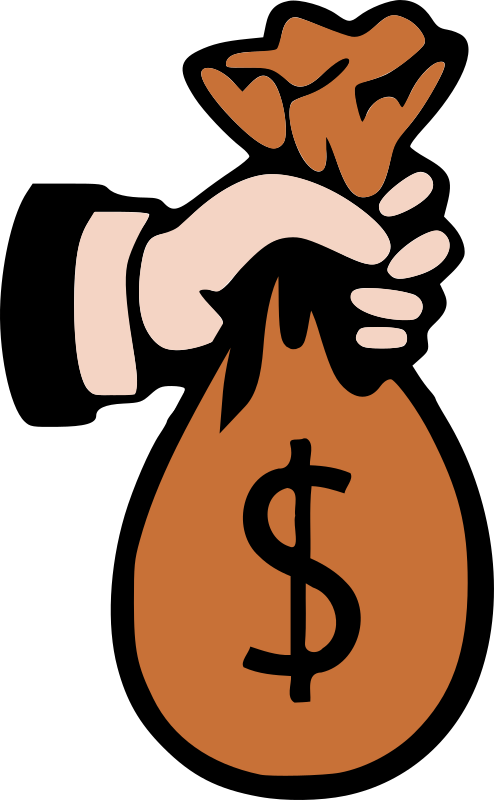 TYPES OF EMBEZZLEMENTS
External
Check Fraud, Mail/Wire Fraud, Check Kiting, email hacking
Internal
Misapplication of Funds, Manipulation of Accounts, Taking Cash
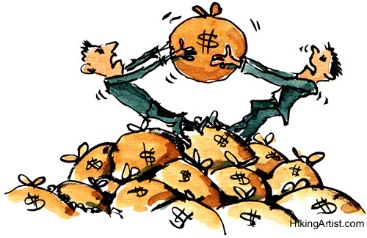 Insider Fraud
Insiders pose a substantial threat to financial services organizations by virtue of their knowledge of and access to propriety systems and their ability to bypass security measures through legitimate means.
Insider Fraud
“Low and slow” does more damage and escapes detection longer.
On average, over 60 months between hiring and start of fraud 
Most insiders means not technically sophisticated.
Insider Fraud
Non-technical more likely to commit fraud in banking and finance industry.
Previously authorized access to carry out fraud.
Insider Fraud
Primary perpetrators of malicious activity?  Senior position employees
Activity lasted approximately 33 months; non-management crime lasted average of 18 months.
Managers use their superior access to information and relative lack of supervision to sustain longer crimes.
Insider Fraud
Who does the most damage?
Accounting Employees
Customer Service Employees
Technical and Analysis Employees
Detection
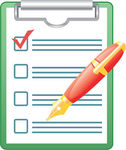 Audits/Examinations
Customer Complaints
Co-worker Suspicions
Questioning abnormal activities
Very small percentage found by fraud monitoring software and systems
Board Members Fiduciary and Regulatory Responsibilities
Ensure Appropriate Internal Controls
Regularly complete an individual assessment of compliance through a reasonable audit program.
FRAUD PREVENTION
What a Board of Directors can do.
What A Board Can Do:
Conduct periodic surprise audits and annual review of procedures.
What A Board Can Do:
Clearly document and consistently enforce policies and controls.
What a Board Can Do:
Institute periodic security awareness for all employees
What a Board Can Do:
Include unexplained financial gain in any periodic reinvestigations of employees
Regular review of all employees, particularly if under financial stress or living beyond their means.
What a Board Can Do:
Log, monitor and audit employee online actions.
Enforce account and password policies and procedures. 
Log and monitor to review online actions of employees
What a Board Can Do:
Pay special attention to accountants and managers.
Segregate critical duties as possible to deter fraudulent activity.
What a Board Can Do:
Ensure that the auditing function is unpredictable in schedule, frequency and what is being audited.
What a Board Can Do:
Restrict access to personally identifiable information.
Ensure employee privileges are necessary and appropriate for job duties.
What a Board Can Do:
Develop an insider incident response plan.
Damage Control
Consistent Information
Everyone understands requirements
What a Board Can Do:
Require two party authorizations ~ upon initiation and release of all wires and ACH releases.
Require daily staff reconciliation of wires and ACH releases.
Ensure proper segregation of duties – where possible separate authorizing, preparing, signing and mailing of payments.
What a Board Can Do:
Individual reconciling bank statements should not also be able to write checks and make entries in general ledger.
Review signature cards and authorities on a regular basis.   Adjust as necessary.  Remove individuals timely.
What a Board Can Do:
Review all bank accounts regularly.
Review all investment accounts regularly.  Ensure broker statements accurately reflect the institution’s  investments and investment characteristics.
Ensure individuals maintaining investment information cannot also make the investment.  Segregate duties as able.
What a Board Can Do:
Ensure appropriate controls over individuals who can access credit union information from remote sites.
Ensure policies and procedures in place are appropriate and follow.  Review and amend regularly.
What a Board Can Do:
Follow up on Currency Transaction Reports.  Ensure they are completed accurately and timely.  
Ensure management monitors unusual or repeated activity.
Ensure regulations regarding Suspicious Activity Reports are followed.
What a Board Can Do:
Monitor cash reserves ~ are they depleting with no explanation?
Ensure no employee has any mail for the credit union rerouted to a personal residence or private mailbox.
What a Board Can Do:
Hope for the best and plan for the worst!
Thank you!  
		and
Good Luck!!!
Leanne O’Brien, Assistant Director
Office of Credit Unions
Department of Insurance and Financial Services
State of Michigan
Phone:  517-284-8621
obrienL1@Michigan.gov